Hladomor na Ukrajině
Součástí rozsáhlejšího hladomoru, který zasáhl Jižní Rusko, Povolží, Kubáň, Kazachstán

Výsledek povinných odvodů za industrializace

Odhaduje se od 3,5 milionů až kolem 10 milionů obětí, zdroje se různí

Zákon „pěti klásků“

Systém TORGSINu

Sovětská vláda popírala a odmítala mezinárodní humanitární organizace
Stalinův kult osobnosti
1930 článek Závrať z úspěchů
Stalin odsuzuje násilnou formu kolektivizace
Odmítnutí toho, že by v kolchozech mělo být i drobné zvířectvo a vybavení domácností
Vina za situaci násilné kolektivizace leží na vykonavatelích kolektivizace
„varování, aby to nezašlo příliš daleko“
Stalin vykreslený jako ochránce lidu
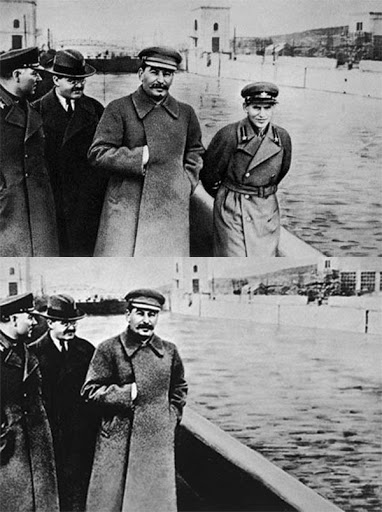 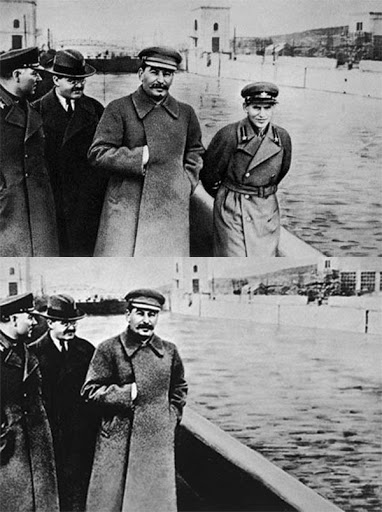 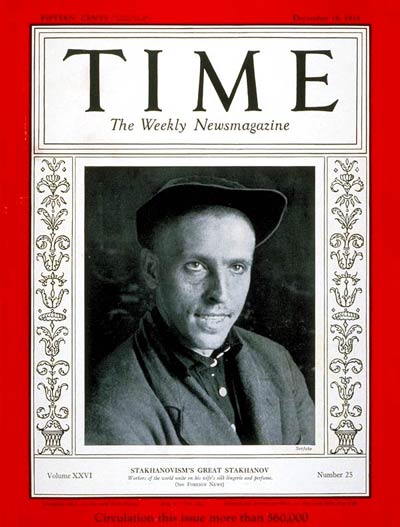 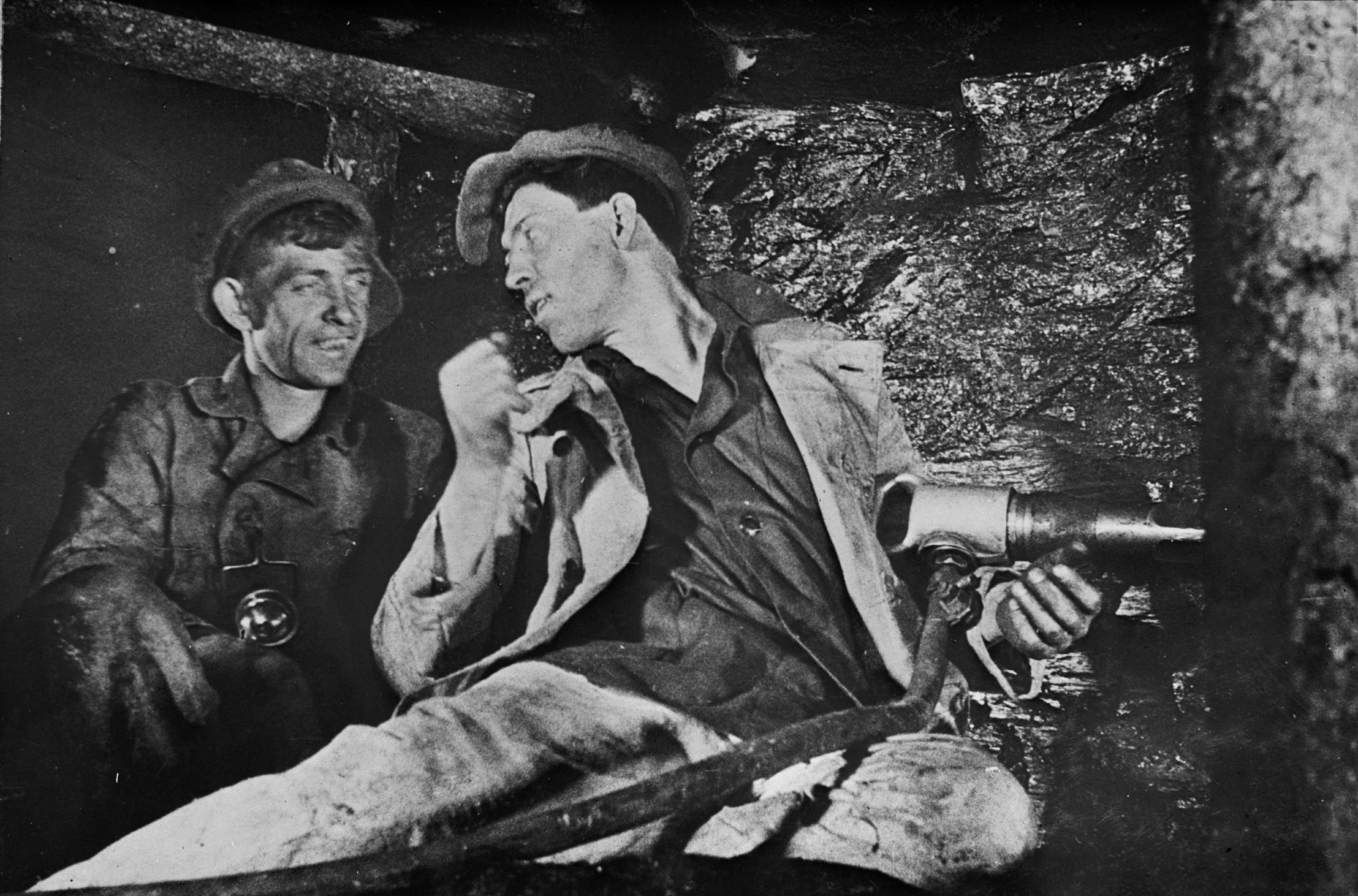 Stachanovské hnutí
Alexej Stachanov
V noci z 30. na 31. srpna 1935 narubal za směnu 102 tun uhlí (normální horník cca 8 tun za směnu)
Stal se celosvětově známým – fotografie v časopisu Times
Získal vysoká sovětská ocenění, např. Leninův řád

Nástroj pro pozvednutí morálky pokleslé následky kolektivizace…
Počátek války
Začátek  války v SSSR 22. června 1941
Boje na východě vedeny jako vyhlazovací – německý přístup ke slovanským státům (snaha vytlačit slovanské obyvatelstvo za Ural)
Invaze nebyla očekávána
Do rukou nepřítele  padly 2/3 sovětského průmyslu
40% obyvatelstva 
Území produkující třetinu zemědělské výroby

Vznik městských výborů obrany – v čele tajemní, členy vojáci


Rychlý německý postup
Blokáda Leningradu, postup k Moskvě a Volgogradu
Aspekty válečného hospodářství
výroba pro civilní obyvatelstvo se snížila

Příděl potravin – lístkový systém
Ukrajina, Kubáň, Krym, část Kavkazu – za linií

Polovina státních výdajů na válečnou výrobu

Pomoc od západních spojenců až po bitvě u Stalingradu
Většinu průmyslu ale zastával stát sám

Z počátku války obrovské ztráty
Do roku 1942 pře 3.000.000 padlých
Nezkušený důstojnický sbor (konec 30. let – čistky)
Cca 40 % výrobní kapacity/síly odděleno od státu

Pracovní doba 10-12 hodin

Pracovní mobilizace
Muži 14-65 let (v armádě 17-50)
Ženy 17-55

Do armády mobilizováno cca 35 milionů mužů, sloužilo 1,2 milionů žen

Týl zejména doménou žen (např. podíl traktoristek ze 4 % na 40 %
Přídělový systém
Několik úrovní?
Přídělový systém
1. pracovníci státních orgánů a bezpečnosti, a strany
2. dějníci 1. kategorie (těžký průmysl, doprava) – 1,2 kg chleba/den
3. dělníci 2. kategorie – 500 g
4. úředníci – 450 g
5. děti 300-400 g

2 kg masa/ryb na měsíc, 100 g tuku, 1,3 kg mouky, 400 g cukru

Poslední kategorie: vězni, zajatci – velká úmrtnost

Vysoká úmrtnost v obležených městech
Uralo-kuzněcký uhelný a metalurgický komplex
Země přišla o oblast Doněcké pánve

Nahradil ho komplex na Urale

Nedostačovalo, plány podcenily možnost války – nutnost evakuace průmyslu

Evakuace poměrně rychlá, začalo se vyrábět už na konci 1941

Přeměna civilního průmyslu na válečný
Čeljabinská továrna na traktory, vagonka v Nižným Tagilu, strojírenské závody ve Sverdlovsku (Jekatěrinburg) – výroba tanků
Přelom 1941/1942 – 60 tanků denně
Produkce v době války



1941			1942			1943			1944
______________________________________________________________________
 tanky	6,5				24			24,1			29

Letadla	12,5				21,7			29,9			33,2

Děla		40,2				121,7		130,3		122,5
Životnost?
Tank : Cca 10 týdnů

Letadla: nehody i vlivem nekvalitní výroby (3x více nehod než sestřelení)


1943, 1944-1945 – SSSR v počtech bojové techniky předčil Německo
Životní podmínky/ evakuace?
Životní podmínky/ evakuace
Evakuace do střední Asie
S továrnami, ale i bez nich


Nedostatek ubytovacích kapacit
Nedostatek potravin
Nedostatečná kapacita zdravotní péče

Pro běžence nebylo ubytování, potravinové lístky, práce

Nedostatečné zabezpečení života válečných invalidů
Blokáda Leningradu
Brzký příchod zimy
Město nezásobeno
Stalin omezil evakuaci – město z ideologických důvodů nesmělo padnout
Nedostatek potravin – příděly podle zaměstnání
Nahrazování potravin
V pozdějších letech např. pěstování zeleniny v parcích
Vytvoření evakuační cesty přes Ladožské jezero
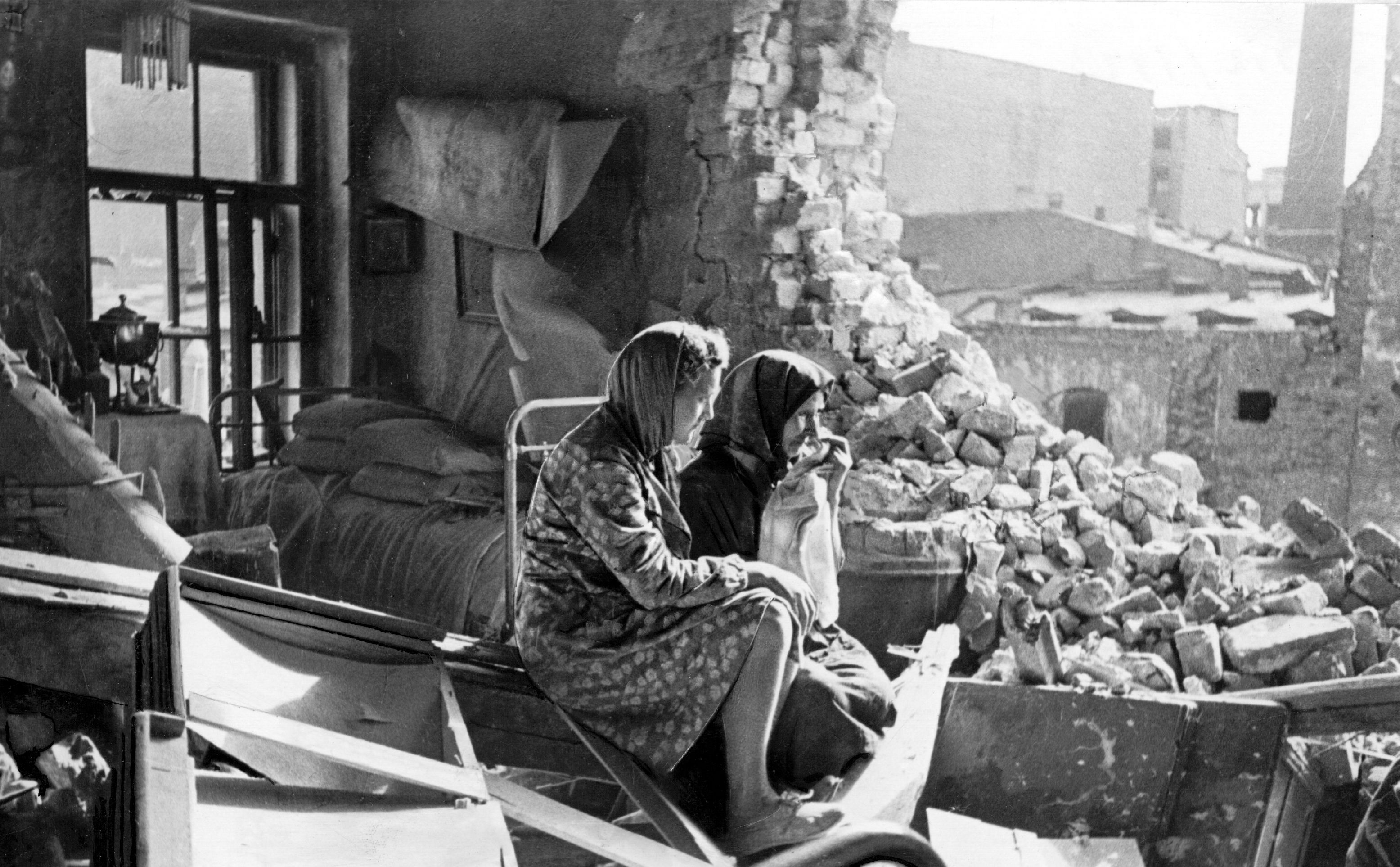 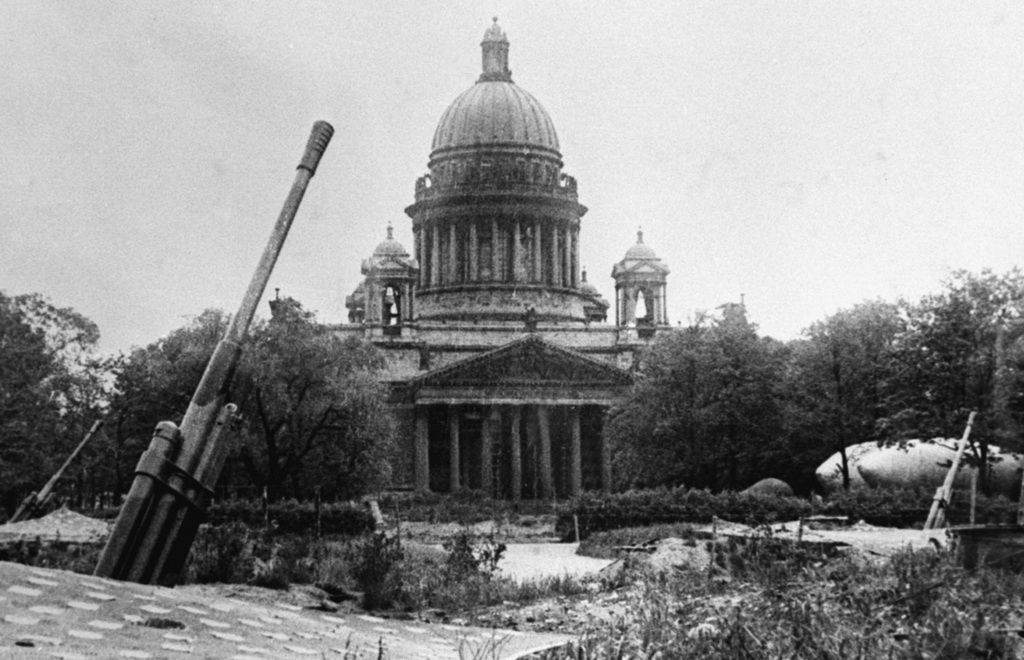 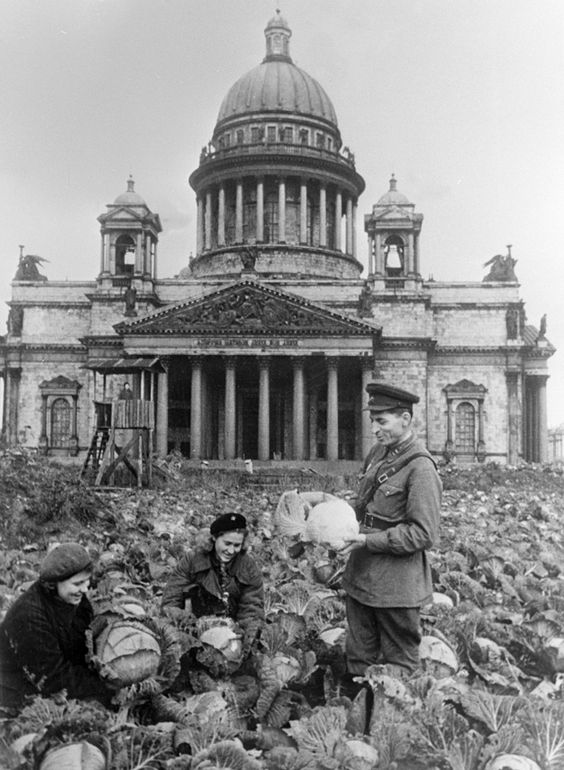 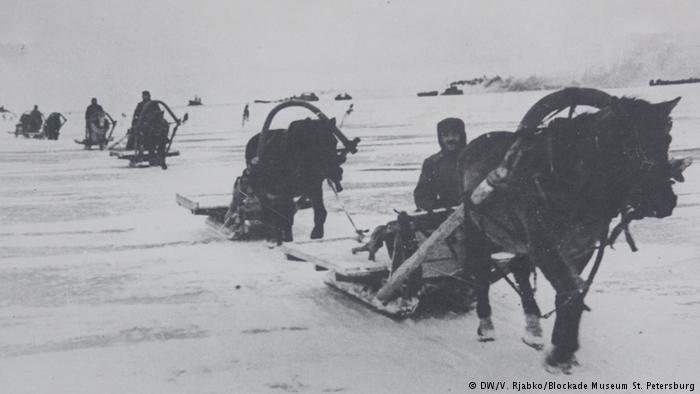 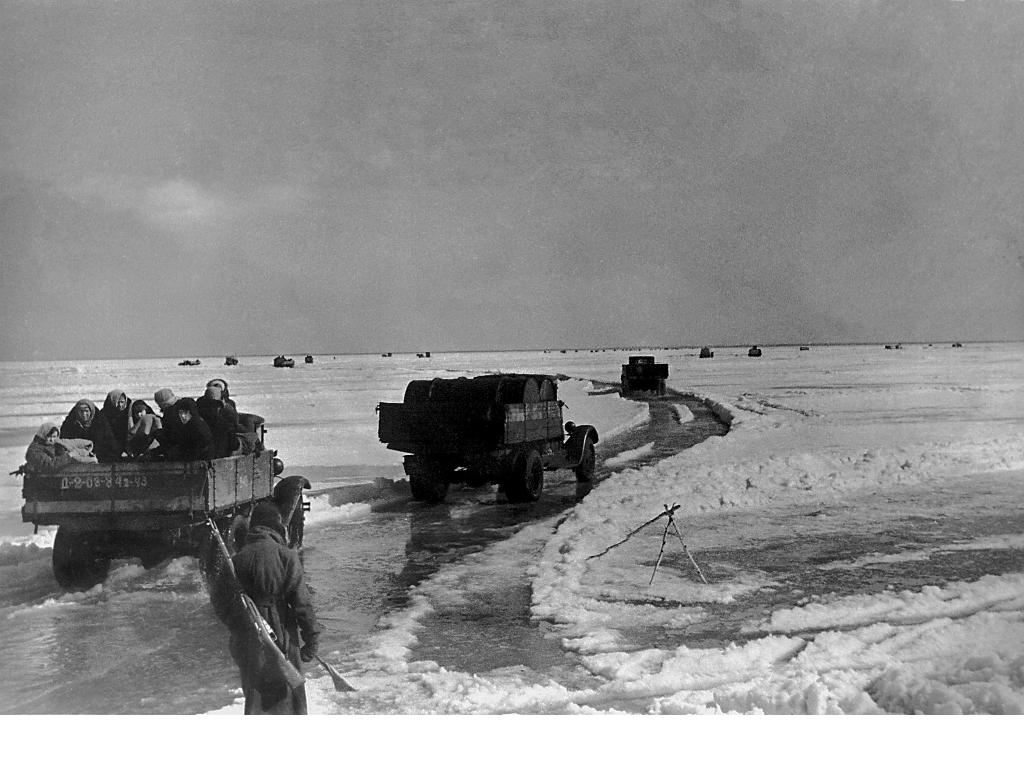 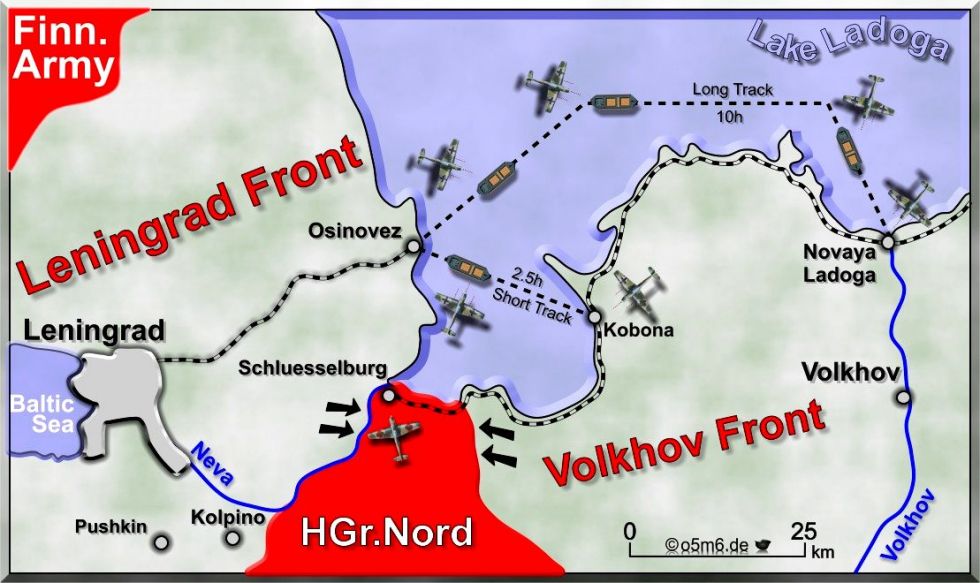 7. listopadu 1941 – na SSSR rozšířen Lend and Lease Act

Dodávky vojenského materiálu na splátky/navrácení

Zásobování
1) přes Dálný východ
2) přes Írán
3) severní námořní konvoje přes Murmansk a Archangelsk

V rámci dodávek letadla, nákladní vozy, džípy, motocykly, tanky, munice děla
Ale také obuv, radiostanice, potraviny v prášku, konzervy, léky (např. penicilin)
Např. masové konzervy využívány až do roku 1947

Jak byla pomoc prezentována sovětskému obyvatelstvu?
Výsledky války – základ pro SSSR jako pro supervelmoc?
nové technologie a teritoriální zisky 
území připojená v letech 1939-1940 (část německého Východního Pruska, Podkarpatskou Rus a na Dálném východě ostrovy Sachalin a Kurily) + Pobaltí
sovětizace střední a jihovýchodní Evropy
SSSR vyšel z války politicky a vojensky posílen
prolomení mezinárodní izolace
podpora komunistických stran v zahraničí + národně emancipační a dekolonizační hnutí
5. ledna 1949 - Rada vzájemné hospodářské pomoci (RVHP)
Členy - Bulharsko, Československo, Maďarsko, Polsko, Rumunsko a Sovětský svaz (později se připojila Albánie, Kuba, Mongolsko, NDR a Vietnam)
protipól Marshallova plánu a později Evropského hospodářského společenství
RVHP = hospodářské uskupení socialistických zemí, cílem přispět k rozvoji členských států
POVÁLEČNÁ OBNOVA
Jaká byla výchozí situace?

Jaké byly priority?

Co představovalo největší problém?
9. Února 1946 – projev Stalina
Doposud existuje systém kapitalismu ve světě – střed bude nevyhnutelný

Úkol ztrojnásobit předválečný objem výroby

Tzn. V praxi – průmysl zatím nepřecházel z válečné na civilní výrobu

Květen 1946 Výbor pro reaktivní techniku

Investice do válečného průmyslu mnohem vyšší než do civilního

Financování z reparací a z obchodu v rámci „východního bloku“

Problém se záadními úvěry – vyžadovalo by politické ústupky
Situace obyvatelstva
Přísná pravidla pro práci
Vázáni na pracovní pozici, nešlo měnit

Nízké výplaty, vysoké daně

Problém s kapacitami pro bydlení
Poválečný stav zemědělství
Zemědělské regiony zdevastovány,
Nedostatek techniky, hnojiv trvá
Pěstování brambor – poloviční oproti předválečnému stavu
Zelenina – malé plochy
Stavy dobytka r. 1953 na úrovni 20. let
25 % masa produkoval soukromý chov ze záhumenků
Srovnání s USA
1 zemědělec stejná produkce jako 6 zemědělců v SSSR
Nízká bonita půdy, horší klimatické podmínky
Likvidace kulaků jako aspekt nízké produkce – ztráta zemědělských znalostí
Zároveň nedůvěra venkova vůči státu
Po válce se lidé nevraceli na vesnici
Zemědělství
1946 – sucho – malé zásoby
Ukrajina, Povolží, Kubáň, Ural

Zásoby uvolněny pouze pro potřeby armády
Rozhodnuto, že se nebudou plýtvat rezervy zlata na nákup v zahraničí

Předsedové kolchozů – půjčky rolníkům – šli za to do vězení

1946-1947 v důsledku hladomoru zemřelo okolo 2 milionů lidí

1946-47 UNRRA – okamžitá podpora a první obnova – pomoc Stalin přijal pro okupovaná území

SSSR nepotřebuje pomoc – potravinová pomoc pro Českolovensko, Bulharsko, Rumunsko, Polsko - obilí
1947 – měnová reforma 1:10 
Likvidace úspor (hlavně rolníků – prodej potravin za válka)
Posílení veřejných financí

Zrušení lístků ve městech – ale velmi vysoké ceny
1948-1954 snaha snižování maloobchodních cen, především chleba
Na úkor rolníků v kolchozech
Co dále?
Chruščovovské obdobíProč došlo k reformám?
„Lépe a radostněji“

Obětování nedůležitých hodnot pro ty zásadní?
Existovala možnost v pokračování v nastavené linii stalinského teroru?
Obavy z možné revoluce? (jako např. v Maďarsku v 1956?)
Aspekty období Chruščova
Období „tání“https://youtu.be/DmcOsKP80es
Konec padesátých let – zlatý věk sovětské ekonomiky
Růst průmyslu o 85 %
Vojenský rozvoj
Řada úspěchů
1957 – Sputnik (Sergej Koroljov), Bajkonur
1961 – Jurij Gagarin – první člověk ve vesmíru
Průmyslová výroba doháněla výrobu v USA – problém byl v otázce kvality
Zemědělství dočasně podpořeno rozoráním celin – rozšíření zemědělské půdy (od 1954) – Astana/Celinograd
Růst platů – možnost ušetřit velkou část mzdy, protože byly nízké nájmy i potraviny
Velké investice do výstavy bytů – po válce malé kapacity, pro Stalina nebylo prioritou
Tzv. Chruščovky, první „paneláky“
Zmírnění bytové krize (X komunálky – hlavně v době industrializace)
Úprava pracovního zákona
50. léta
Zlepšení pracovních podmínek

Zlepšení pohybu po státě – rozvoj turistiky

Péče o staré lidi a veterány

Rozvoj bydlení

Minimální mzda, důchodové zabezpečení

Zlepšení na venkově – větší mobilita do měst

Snaha o podporu rodiny, výstavba škol, jeslí… rozvoj zdravotnictví
Přístup k zemědělství
1935 – zákon - kolchozník mohl vlastnit záhumenek (0,25-1 ha – záleželo na regionu), krávu, drobné zvířectvo
Vysoké daně + povinnost materiálních odvodů
1956 – soukromé pozemky cca 0,02 % zemědělských ploch
1956 – kolchozy cca 130 mil. Ha
Sovchozy 15,2 mil. Ha
Zemědělství jako možný důvod pro zvolení Chruščova prvním tajemníkem
Považován za odborníka na zemědělství
Reforma zemědělství
Zemědělství jako priorita:

situace na sovětském venkově,  zchudlý a tím byla i produktivita nízká.
vztah vlády k venkovu byl velmi poškozen kvůli Stalinovu projektu industrializace s upřednostněním těžkého průmyslu

Roku 1953 byly představeny dvě koncepce, jak reformovat zemědělství – Malenkovova a Chruščovova.
Intenzivní vs. extenzivní
jak Malenkovovo tak Chruščovovo pojetí se shodují v tom, že bylo nutné vydat se zcela novým směrem a opustit původní cestu
Malenkov
Navrhl snížení daní a nucených dodávek státu. 
Jeho koncepce kladla důraz také na elektrifikaci a mechanizaci a větší využití minerálních hnojiv. 
Měly být také zvýšeny výkupní ceny zemědělské produkce a podpořeno záhumenkové zemědělství. 
To by vedlo k zintenzivnění výroby v tomto hospodářském sektoru. 
Tyto změny by zároveň stimulovaly rozvoj lehkého průmyslu a výrobu spotřebního zboží
Chruščov
září 1953 seznámil plénum se svou vizí také Chruščov. 
Odklon od pětiletého plánu
Jeho návrhy obsahovaly Malenkovovy myšlenky, ale ještě je rozšiřovaly. 
Nicméně z dlouhodobého hlediska považoval potenciální reformy inspirované Malenkovem za nerealizovatelné
		Velkou nevýhodou těchto reforem bylo, že k navýšení produkce vyžadovaly velmi dlouhou dobu. 

Chruščov si ale přál rychlé změny, proto se také zasadil o extenzivní způsob zemědělství
1954 – rozpor ve vedení
Extenzivní zemědělství – požadavek na techniku kvantitativně
Intenzivní – kvalitativní faktory
Program kultivace panenské půdy a dlouhodobých úhorů
V rozporu se zavádění lehkého průmyslu – SSSR čelilo nedostatku zemědělské techniky
Prosazen návrat k těžkému průmyslu
Těžký průmysl nadále prioritou SSSR
Plánování a zemědělství
Plán často nebral v potaz zemědělské podmínky 
Závazně určován objem odvodu konkrétních plodin – zrušeno r. 1939, ale v praxi se zachovalo
Stejný problém i u živočišné výroby
Nedostatečná příprava na zimu
Např. 1951 úhyn dobytka ve Střední Asii 
Nedostatek krmiv a ustájení
Zemědělství – reforma + Rozorání celin
Zrušení strojně-traktorových stanic
Výkup za vysoké ceny
Kolchozy neuměly s technikou pracovat

Sjednocování kolchozů – kolchozní svazy

Inspirace USA – Chruščov nutil kolchozy a sovchozy, aby pěstovaly namísto tradičních plodin kukuřici – ta ale nebyla vhodná

Rozorání celin - 1954-1956 v Kazachstánu, západní Sibiři, naplánováno rozorání neobdělávané půdy (celin)
Cílem zisk nové půdy 
Plán získal mnoho odpůrců. Jedním z nich byl Molotov, který zastával názor, že by investice měly být vloženy hlavně do oblastí s již obdělávanou půdou.
Zemědělství – reforma + Rozorání celin
Celonárodní kampaň – tisíce mladých lidí s technikou 
Jejich příchod znamenal oslabení dosavadních zemědělských regionů

V důsledku tohoto projektu vzrostla produkce 
Chruščov omezil investice do zemědělství (cca o 10 % v letech 1958-60)
Ale pouze dočasně – nešetrné nakládání s půdou způsobilo její znehodnocení
Radikální pokles výnosů

Chruščovův plán zemědělství poškodil – namísto soustředění se na technologie a rozvoj hnojiv – zintenzivnění – zvolil extenzivní způsob.
Strojní a traktorové stanice
1927 – první založena v Oděské oblasti
Obhospodařování cca 10 kolchozů
Stanice majetkem státu – kolchozy ne – stanice kolchozy také politicky dozorovaly/ekonomický a politický dohled,
1958 – zrušení – prodej techniky kolchozům
Snaha odstranit systém, kdy na jedné půdě hospodaří dvě organizace
Stanice zrušeny, vznik opravárensko-výrobních podniků
Kolchozy nákup vyčerpával – ustupovaly od jiných modernizačních projektů
Chyběly garáže, haly, kvalifikovaný personál
Rozorání celin
1954-1958 – 36 mil. Ha panenské půdy, 425 sovchozů
1956 – nejvyšší úroda
Problémy:
Vzdálenost od zpracovatelského průmyslu
Neobydlené oblasti, neexistující infrastruktura
Vysoké náklady na budování infrastruktury – školy, nemocnice, cesty, železnice…
Od r. 1956 pokles výnosů, neplnění plánu
Náklady na produkci jedné jednotky až trojnásobně vyšší než v tradičních oblastech
Osev jedním druhem plodiny – vedlo k vyčerpání půdy a erozi
Pěstována pšenice – Střední Asie nemá vhodné klima
Nízké srážky, rychlý přechod zimy a léta, ztvrdlá půda
Nové plochy – nikdo se nezabýval erozí – ekologické problémy – větrné prašné bouře – půda mizí
Cesty v oblastech nebyly vždy sjízdné – sklizeň se promeškala
https://youtu.be/_HXfv9ZwOqY        https://youtu.be/3KWkyzI_xGA
Kukuřice
Mělo zvýšit produkci masa
Snaha prosadit ji jako základní krmnou plodinu v SSSR
Chyběly zkušenosti, hnojiva, technika
1955-1956 – díky počasí velká úroda – motivace k rozšiřování osevů
Pobaltí, Bělorusko, Kaliningrad, jih Ruska
Problém používání umělých hnojiv – často působilo více škody a vedlo k erozi – nedostatek vody – nerozpouštělo se do půdy
Další aspekty hospodářství
Problém s pětiletým plánem a rozvojem lehkého průmyslu
Snaha o přeměnu zbrojních závodů na továrny na spotřební zboží
Nové vedení – nové cíle, ale platná pětiletka (z poč. 1953)
Závody:
Pokud plní pětiletku, neplní nové cíle spotřebního zboží
Pokud se zaměří na spotřební zboží, hrozí postihy na nesplnění plánu
Problém propagandy – hlásala rozvoj těžkého průmyslu, odklon od něho nepopulární
Sedmiletý plán
1957 – decentralizace 
Sovnarchozy – regionální orgány pro koordinaci hospodářství
Odpovědnost ležela na republikách
chaotické
1959-1965 – sedmiletý plán – snaha o srovnání ekonomiky s USA
Navýšení průmyslové i zemědělské produkce dvojnásobně

1959 – cesta Chruščova po USA
Inspirace pro zemědělství v Iowě

Od 1960 – omezování ploch záhumenků – představa o velkých mechanizovaných zemědělských celcích vlastněných státem
Vývoj jaderné zbraně
První sovětská atomová bomba vycházela z amerického výzkumu, plány získány špionáží (1949)
1953 – vodíková bomba
Jaderný vývoj vedli Igor Kurčatov a Andrej Sacharov

1961 – otestování největší jaderné bomby – tzv. car-bomba
Vzbudilo napětí na mezinárodní scéně
Mohutné bomby ale nepraktické, nebyly technologie, které by je donesly ke všem vytyčeným cílům
Andrej Sacharov
Sovětský fyzik, disident, obrana lidských práv
Od 1946 byl přizván k projektu na vývoj vodíkové bomby
1953 první vodíková bomba úspěšně otestována
1970 se podílel na založení Moskevského výboru pro lidská práva
1973 získal Nobelovu cenu míru (jako první Rus)
1979 protest proti intervenci do Afganistánu
Vesmírný program - Sergej Koroljov
Letecký a raketový konstruktér
Počátkem 30. let založen Reaktivní výzkumný ústav
1938 v rámci čistek poslán na |Sibiř
1944 propuštěn, následně v Německu zkoumal rakety
Od 1947 hlavní konstruktér
Vedl vesmírné programy Sputnik, Vostok, Voschod



Sputnik https://youtu.be/qdQHuiV_9AI
Jaderná elektrárna v Obninsku
Cca 100 km od Moskvy
První jaderná elektrárna na světě – připojena k síti 1954
První reaktor, který dodával elektřinu do domácností
Chruščovky
Bytová krize – nově přicházející žijí v dřevěných domech, zemljankách
Výstavba zaostávala za průmyslovým rozvojem
1955 – O odstranění všeho nadbytečného v projektování a výstavbě“ - - přechod k racionálnímu funkcionalismu
První panelové domy (ale i cihlové), pětiposchoďové bez výtahů (nákladné)
Díky panelům rychlá výstavba, řešení bytové krize
Cca 40 m2
Projektováno jako dočasné bydlení do doby dobudování komunismu (předpoklad 1980)
Údajně podpořilo rozvoj disidentského hnutí – do vlastního bytu si občan zval koho chtěl
1959 – Americká národní výstava
„Kuchyňská diskuze“
v SSSR do této doby západní symbolika zakázána
V Moskvě proběhla výstava za přítomnosti Nixona a Chruščova
Ukázka amerického způsobu života – předpoklad, že se SSSR více zaměří na spotřební zboží a omezí zbrojení
Souběžně také výstava sovětských výrobků – aby se ukázala sovětská převaha

Fotografie z výstavy
https://www.reflex.cz/galerie/fotogalerie/92748/vystava-ktera-vzbudila-udiv-lide-v-sovetskem-svazu-poprve-vidi-zapadni-zbozi?foto=0

Debata Nixon - Chruščov
https://youtu.be/-CvQOuNecy4